Проект
«На лесной опушке
 встретились зверюшки»
Срок реализации с 1.11-30.11
Цель:
Расширить у детей представление о диких и домашних животных (повадки, среда обитания и т. д.)
Задачи:
1. Познакомить детей с классификацией животных (дикие, домашние) ;
2. Расширить знания детей о жизни диких и домашних животных;
3. Учить создавать образы домашних и диких животных с помощью различных изобразительных средств;
4.  Углубить знания детей о животном мире через чтение произведений о животных;
5. Учить детей договариваться, делиться, помогать, оказывать поддержку в работе, проявлять интерес к выполненному заданию;
6. Развивать творческую активность, внимание, воображение, память;
7. Воспитывать у детей любовь к животным.
Актуальность:
Дети в недостаточной степени имеют представления об образе жизни, повадках, питании животного мира. Общение с животными, если оно происходит бесконтрольно, может принести не только пользу, но и вред развивающейся личности ребенка. Отношение ребенка к животному, его целенаправленное действие могут оказаться неправильными в силу целого ряда причин. Прежде всего, ребенок не знает, что можно делать, а что нельзя, что для животного вредно, а что полезно. Кроме того, при тесном контакте с домашним животным, малыш обязательно захочет удовлетворить свою любознательность и втянуть его в игру. Без контроля и руководства взрослых такое общение может оказаться вредным и даже опасным как для животного, так и для ребенка. Рассчитываю, что благодаря разработке и внедрению проекта «Мир диких и домашних животных» дети познакомятся с описанием жизни, повадок животных в природе, дома и во дворе, обогатится словарный запас слов.
Проблематика:
Чем отличаются домашние животные от диких?
Участники проекта:
Вид проекта:
Этапы реализации проекта:
Планирование:
Центр математики и манипуляций
1. Дидактические игры
 « Чей детеныш?
 « Чей домик»
«Большие и маленькие»
«Угадай, кто кричит?»
« Чьи детки?»
« Кто где живёт?»
« Кто что ест?»
«Посчитай детёнышей»
2. Настольные игры:
« Собери животного»-пазлы
3. Кубики –«Животные»
4. Лото  « Животные», « Чей домик?»
Планирование:
Центр литературы
1.Беседа «Дикие животные леса» , 
« Мои домашние питомцы»
 « Для чего животным глаза, хвост и лапы?»
« Что делать, если ты встретил собаку или кошку на улице?»
« Чем питаются  домашние животные?»
  2. Худ. литература.
К. И.  Чуковский «Путаница»
Н. Кисилева «Котенок и щенок»
Е. Чарушин «Про Тюпу», «Усатый полосатый», 
С. Маршак «Сказка о глупом мышонке», «Коза-дереза", "Кот Федот".
Р. н. с. «Колобок» обр. Ушинского
Р.н.с. « Три медведя», « Волк и семеро козлят», « Кошкин дом»
 Е. Чарушин  « Детки в клетке»
 Чтение песенок, потешек  о животных
3.Заучивание стихов о животных
  4. Отгадывание загадок.
Планирование:
Центр строительства и конструирования
1.Строительство из лего « Мебель для зайчонка»
  2.Конструкторские игры: «Загон для лошадей», «Будка для собаки», «Ферма».
Планирование:
Центр сюжетно-ролевой игры
1.Сюжетно-ролевые игры:
« Зоопарк»
 « Зайка заболел»
«Путешествие в лес»
  «На ферме»
Планирование:
Центр науки и природы
Презентация про животных.
Беседы:  «Дикие животные, домашние животные», 
«Не трогать незнакомых животных!», 
«Мой руки после ухода за животными! », 
«Не обижай животных! », 
«Кто летает, плавает, ползает.»
Планирование:
Центр изодеятельности
Рассматривание репродукций картин с изображением домашних и диких животных 
Рисование «Зайчик под елочкой», «У  меня котёнок»,  « Избушка трёх медведей»
Лепка- «Мишка- косолапый», «Орешки для белочки»
Аппликация «Купание медвежат»,  «Овечка».
Поделка из природного материала «Собачка»
Раскраски животные.
7.  Образ лошадей в народном искусстве.
Планирование:
Центр театрализации и музыки
Игра «Кто как кричит»
Пение песен о животных
Слушание « Кот Васька» муз. Г.Лобачёва
« Моя лошадка» муз. А. Гречанинова
Импровизация движений животных
Игра - драматизация «Теремок»
Планирование:
Деятельность на прогулке
Подвижные игры: : 
«У медведя во бору»,
 «Кот и мыши»,
 «Хитрая лиса», 
«Зайцы и волк», 
«Мышки в норках».
Наблюдение за кошкой на прогулке;  за птицами, наблюдения за изменениями в природе.
Трудовая деятельность: уборка упавших веточек.
3.  Самостоятельная деятельность детей.
Информационная стена:
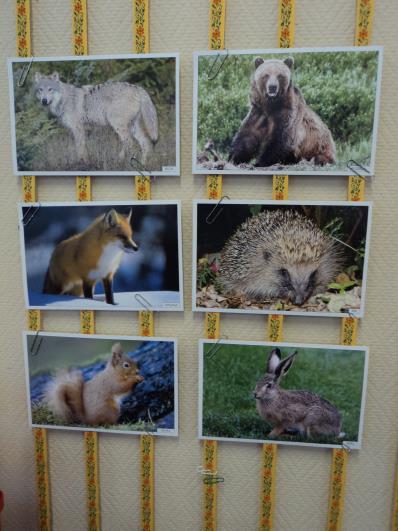 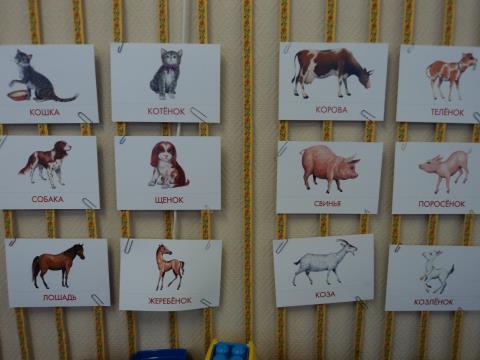 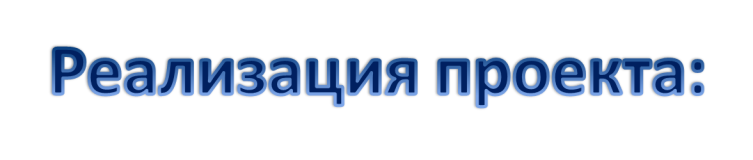 Объявление.docx
объявление для родителей.jpg
Объявление для родителей (2).jpg
Реализация проекта:
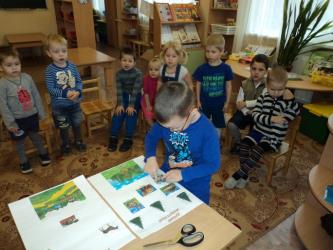 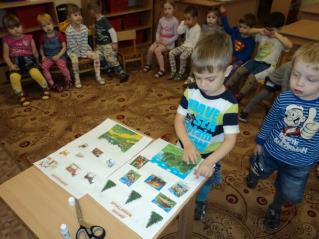 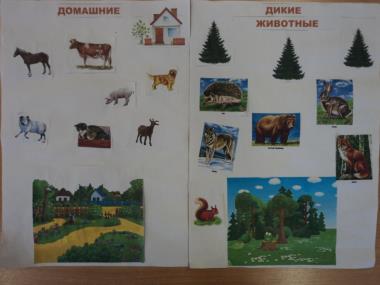 НОД Составление картографа 
 «Домашние и дикие животные»
Реализация проекта:
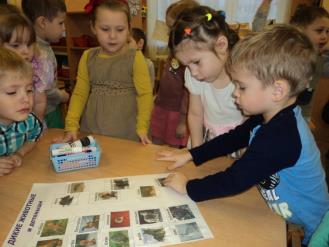 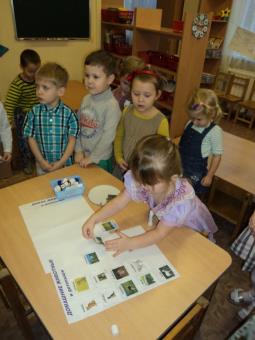 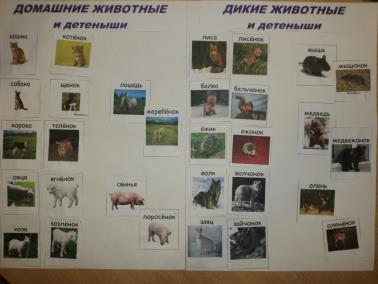 НОД Составление картографа 
 «Домашние и дикие животные 
и их детеныши»
Реализация проекта:
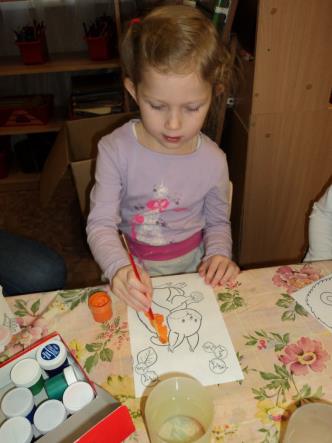 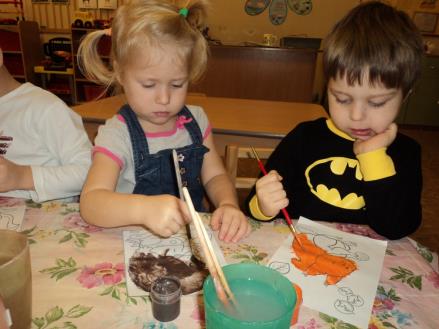 Рисование гуашью 
«Животные леса»
Реализация проекта:
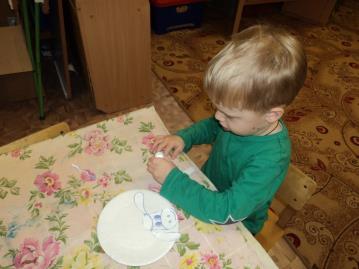 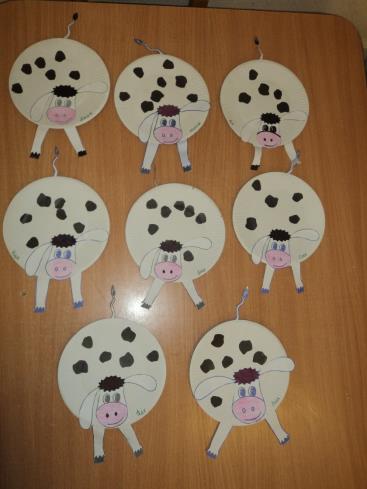 Аппликация 
 «Коровушки»
Реализация проекта:
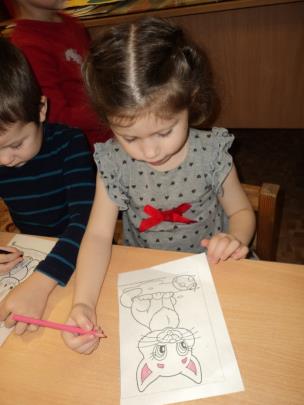 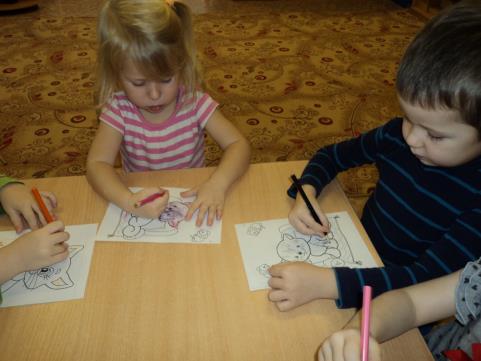 Раскраски «Домашние животные»
Реализация проекта:
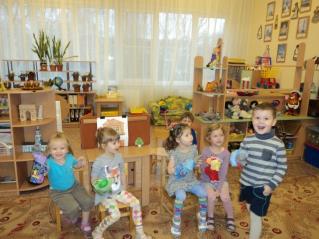 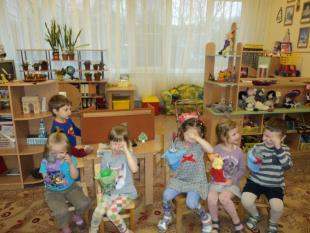 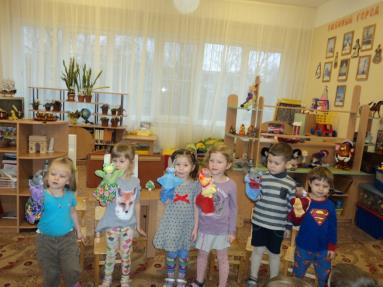 Театрализация 
 «Теремок»
Реализация проекта:
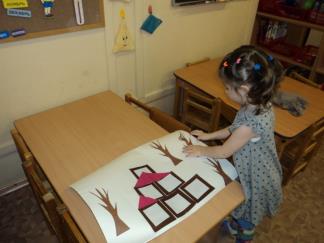 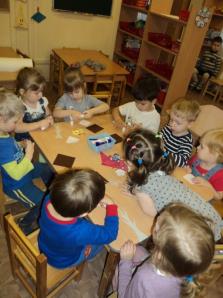 Коллективная 
аппликация 
«Теремок»
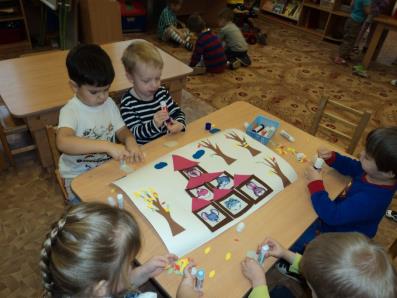 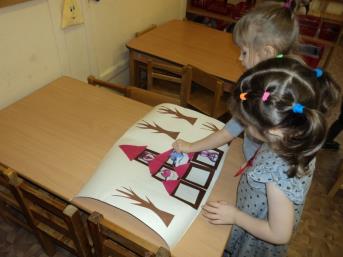 Реализация проекта:
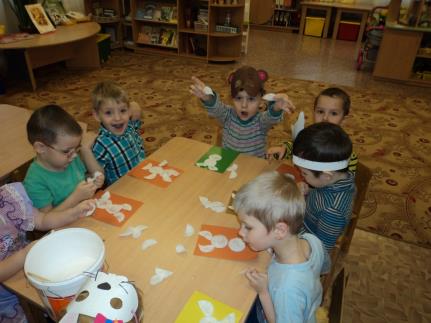 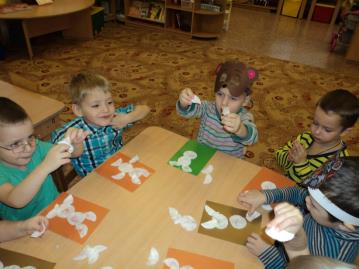 Аппликация из ватных дисков
 «Зайчик побегайчик»
Реализация проекта:
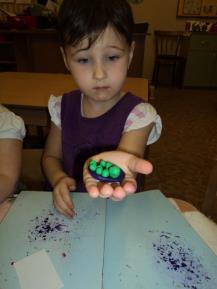 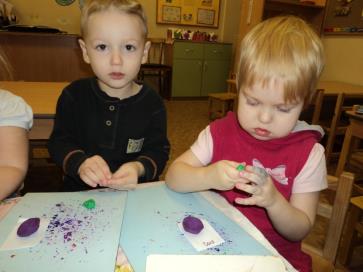 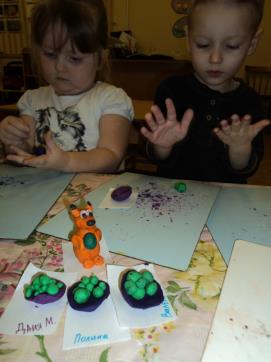 Лепка из пластилина 
 «Орешки для белочки»
Реализация проекта:
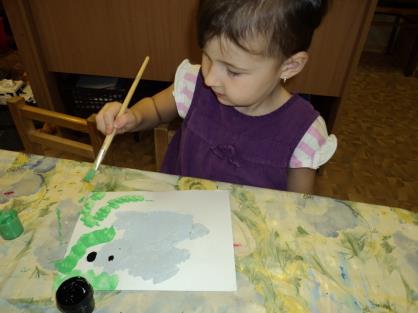 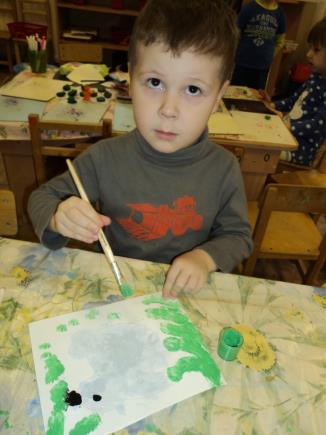 Рисование тычком 
 «Зайка под елочкой»
Реализация проекта:
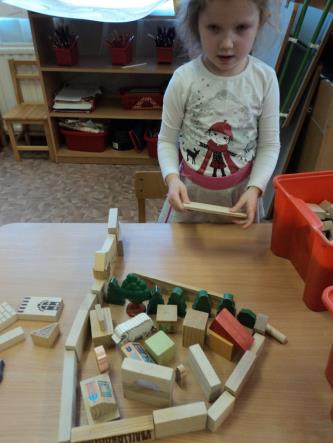 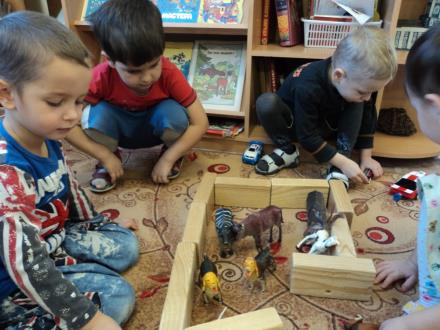 Конструирование «Ферма»
Реализация проекта:
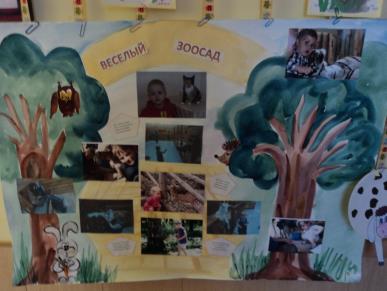 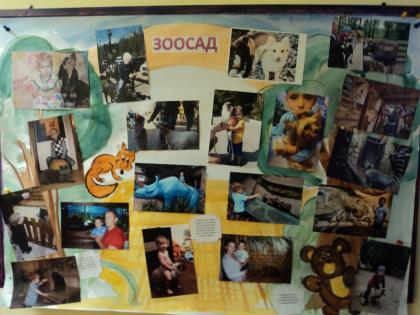 Фотогазеты «Веселый зоосад»
Реализация проекта:
Презентация животные.pptx
Реализация проекта:
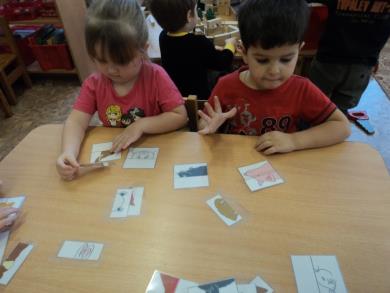 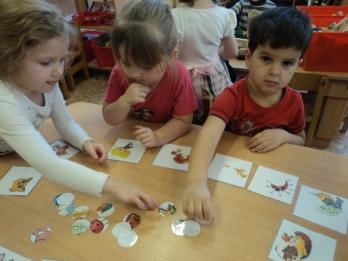 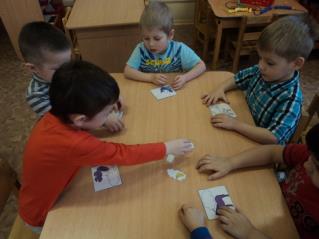 Дидактические игры
Реализация проекта:
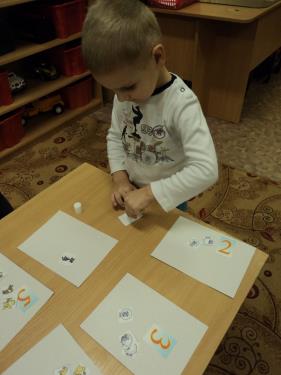 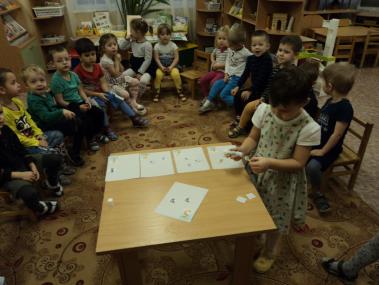 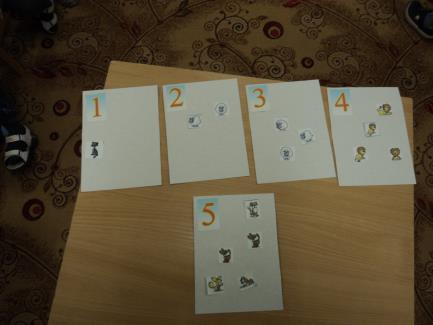 НОД «Сосчитай зверюшек»
Реализация проекта:
дидактические игры
животные теремок.docx
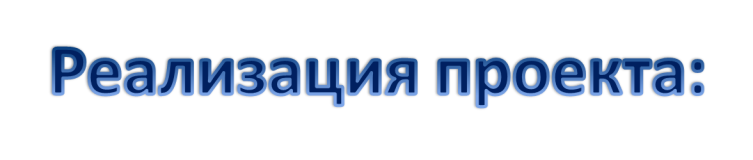 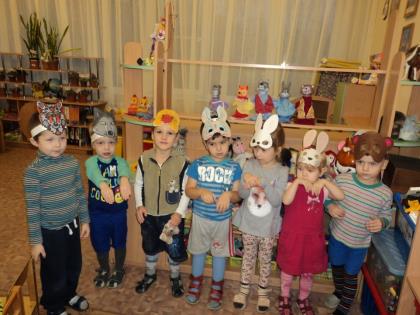 Конкурс-выставка
 «Веселые зверюшки
Итоги проекта:
Знание детьми диких  и домашних животных и их детенышей;
Установление причинно-следственных связей между образом жизни и средой обитания.
Понимание детьми, как можно ухаживать за домашними животными.
Привитие детям любви и бережного отношения к животным.
Оформление выставки «В мире животных»
Подбор игр на тему «В мире животных»
Обобщение материалов проекта; сбор и обработка методических и практических материалов.